Projecting Antarctica’s Contribution to Future Sea Level Using Ice Sheet Model Linear Response Functions (LARMIP-2)
Scientific Achievement
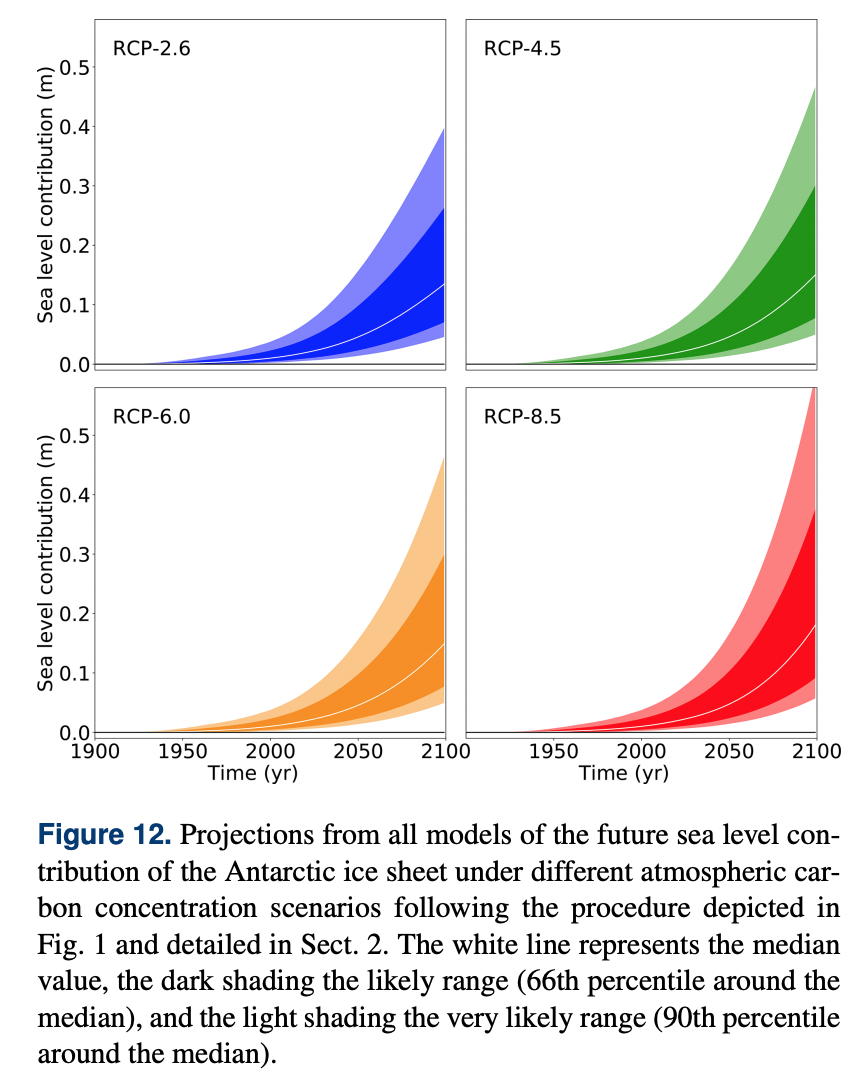 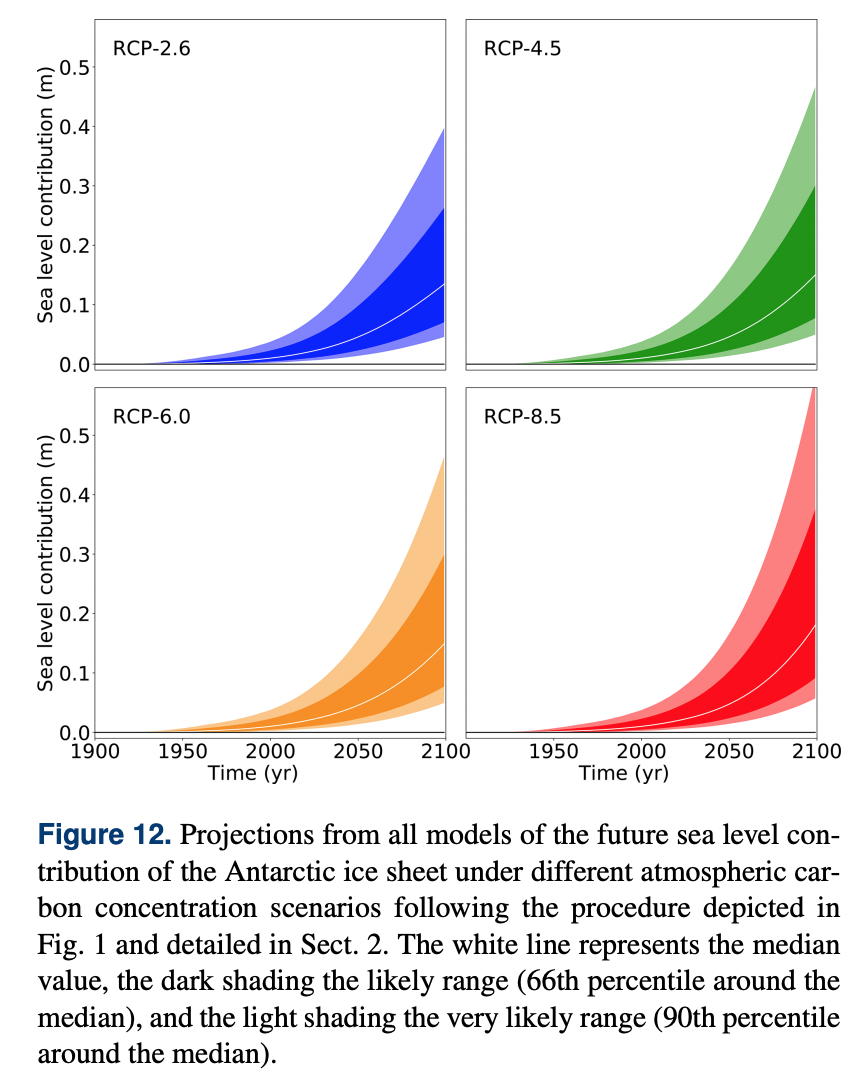 16 ice sheet models (including SciDAC’s BISICLES and MALI) were used to project Antarctica’s potential 21st century sea-level contribution due to sub-ice shelf melting
application of linear response theory allows for confidence intervals due to uncertainties in melt forcing and ice sheet response
median sea-level rise projected for 1992-2017 is 10.2 mm, which compares well with the observed mean of 7.4 mm (+/- 3.7 mm)
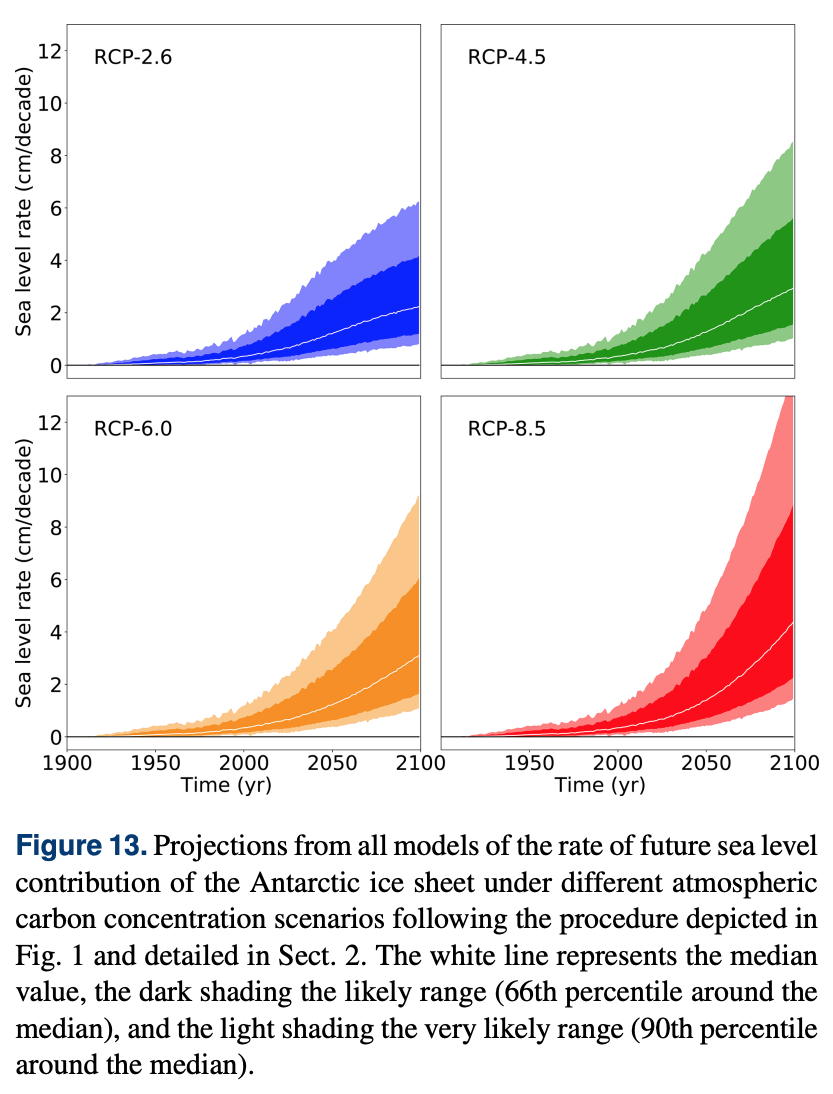 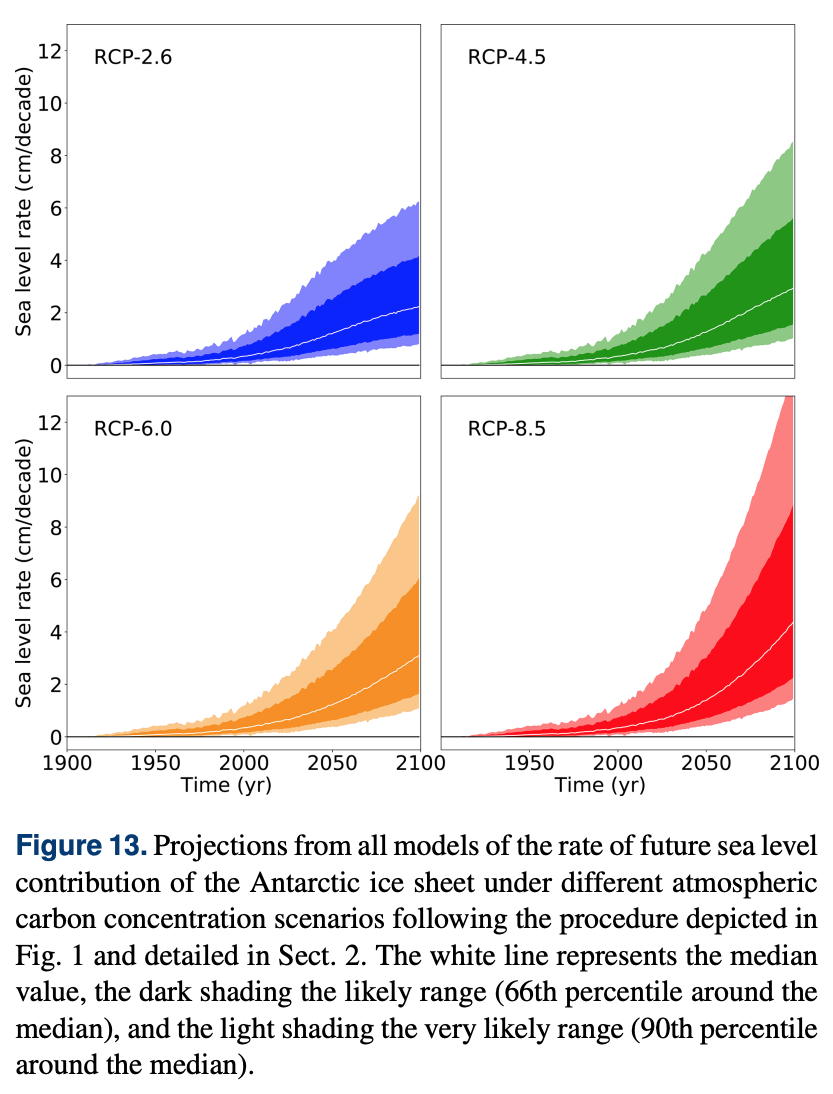 Significance and Impact
the projected likely range of sea-level rise by 2100 under RCP8.5 is 9-36 cm with a median value of 17 cm
the projected likely rate of sea-level rise for the same time is 2-9 mm/year with a median value of 4 mm/year
DOE’s SciDAC-supported models provided the highest-resolution and/or the highest-fidelity contributions to this study
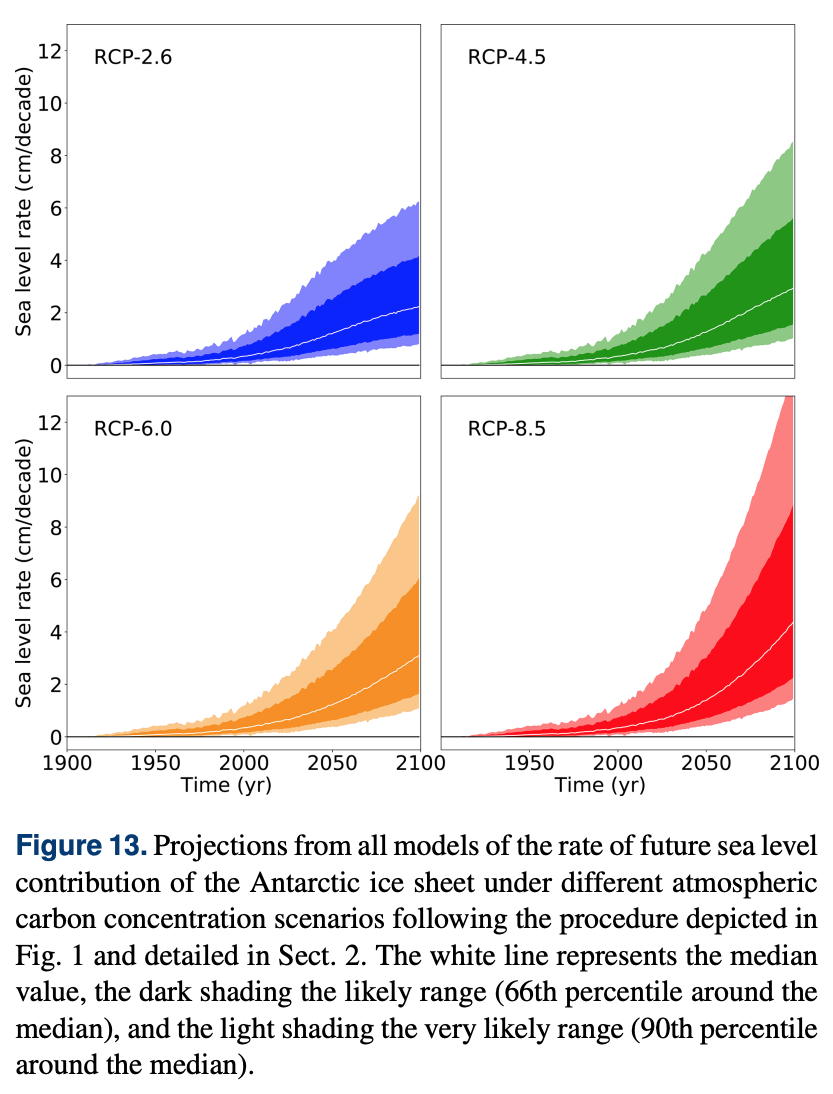 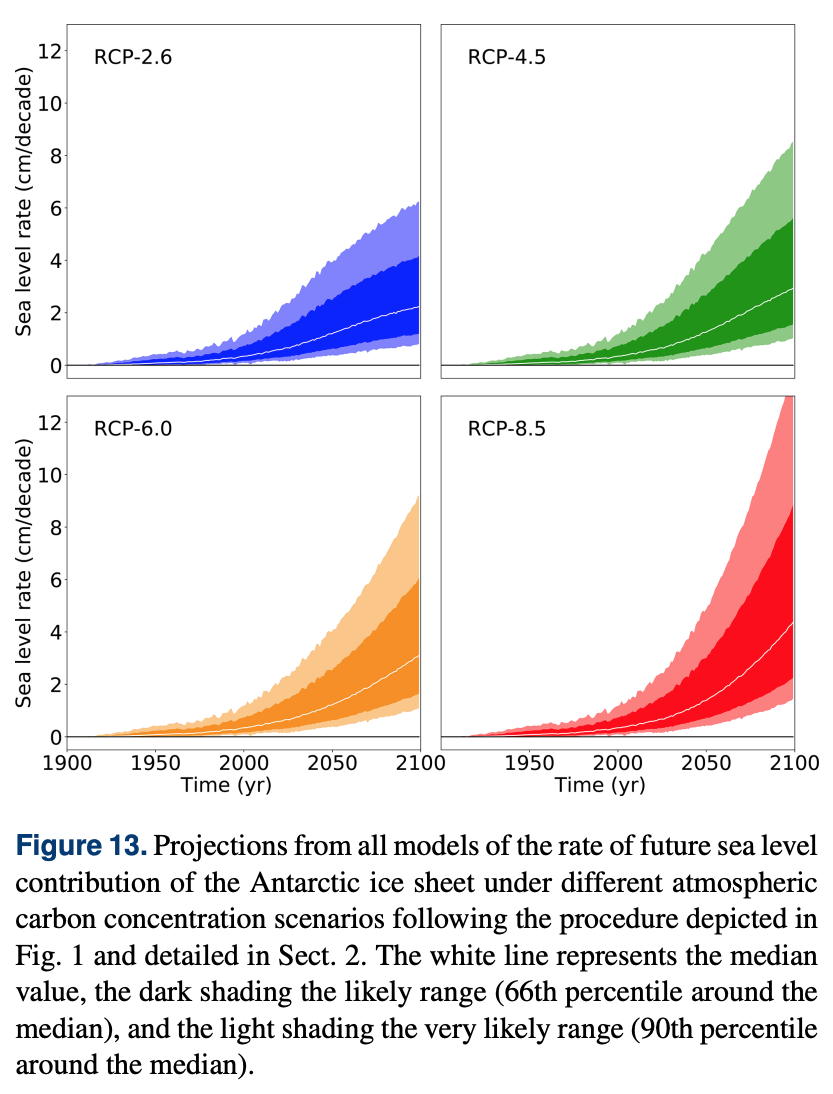 Multi-model projection for Antarctica’s cumulative contribution to sea-level rise (top) and rate of sea-level rise (bottom) through 2100 for RCP 2.6 (left) and RCP 8.5. Projection and uncertainties are based on 16 ice sheet models using the same experimental protocols, forced solely by projected changes in sub-ice shelf melting.
Levermann, A. et al. (including Hoffman, Martin, Ng, Perego, Price, and Zhang), 2020. Projecting Antarctica’s contribution to future sea level rise from basal ice shelf melt using linear response functions of 16 ice sheet models (LARMIP-2). Earth Syst. Dynam., 11, 35-76 (doi: 10.5194/esd-11-35-2020)
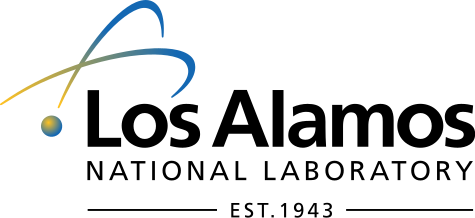 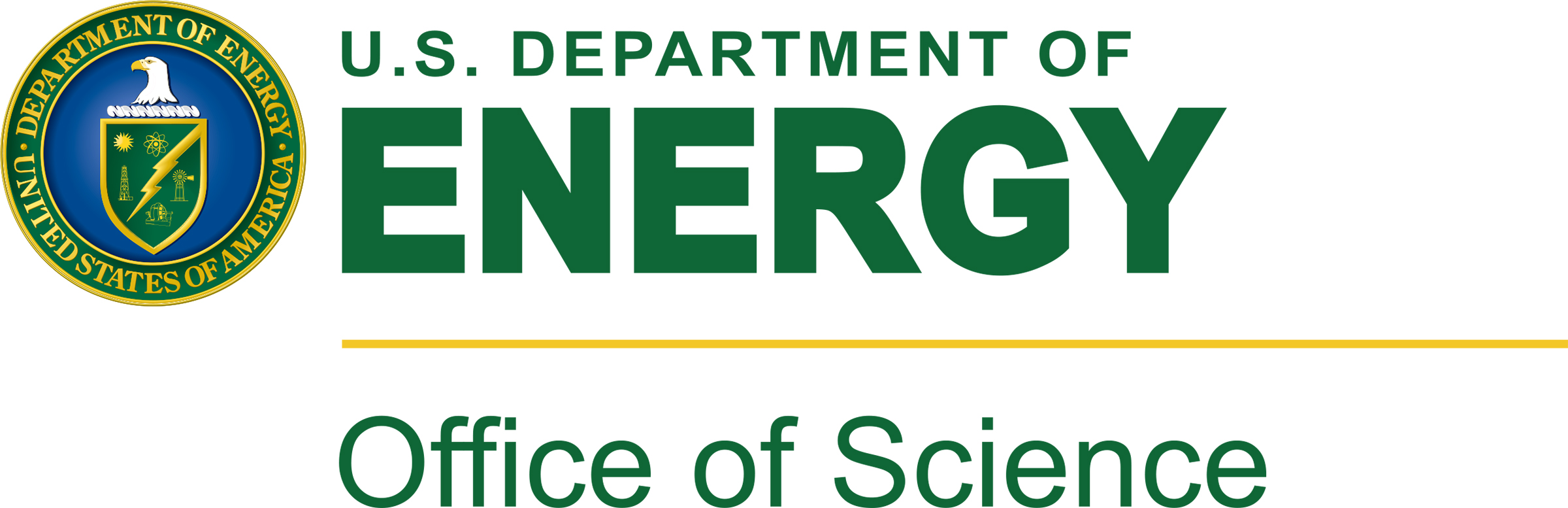 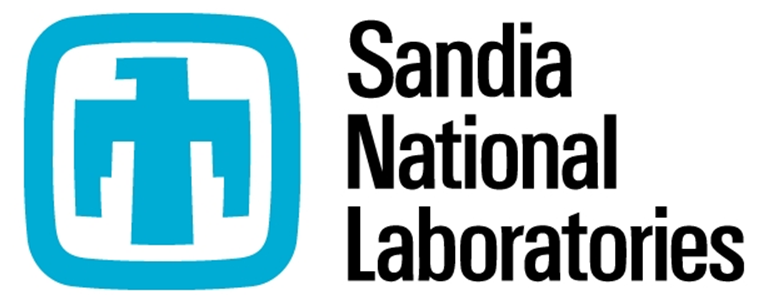 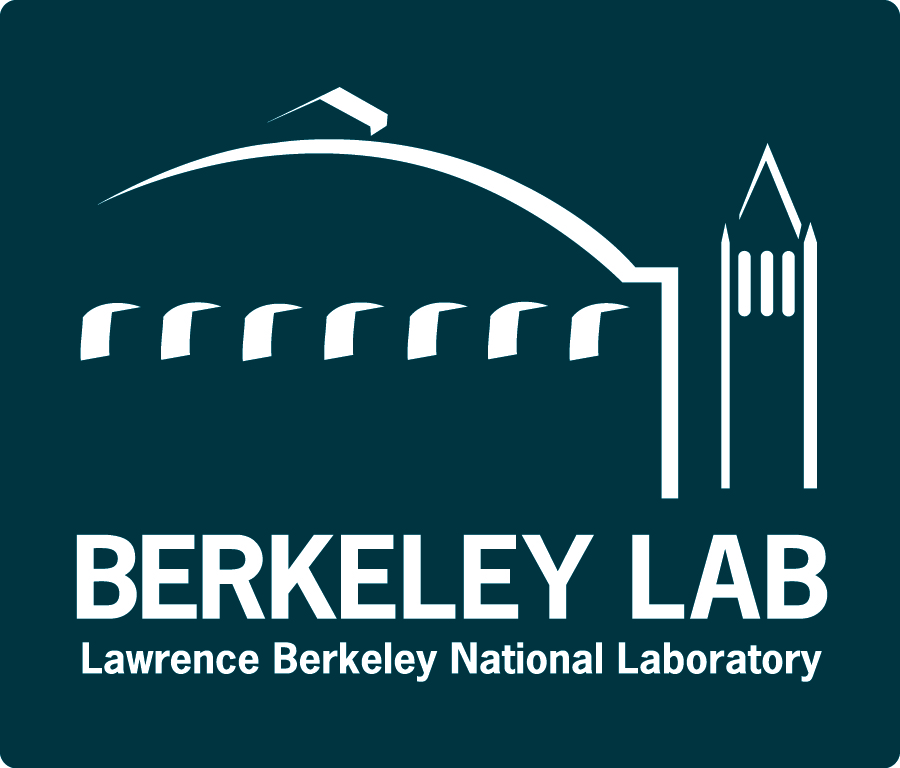